Programmatic Advertising:Geschäftsmodell Werbung im Sog der Plattformen & Technologieunternehmen
DLM-Symposium, Berlin, 23. März 2017
Dr. Daniel Knapp
@_dknapp
2
Kernfragen – in 20 Minuten
Wie funktioniert in den Grundzügen Programmatic Advertising? 
Welche neuen Player/Aufgaben sind dafür erforderlich? 
Wie verändert sich der Wert von Werbeflächen und damit auch der Wert von Medien?
Welche neuen Markt- und Machtgefüge entstehen?
Wie sollten sich werbefinanzierte Medien darauf einstellen?
Welche noch tiefgreifenderen Transformationen läutet Programmatic Advertising ein?
3
Sterblichkeit und Normalverteilung
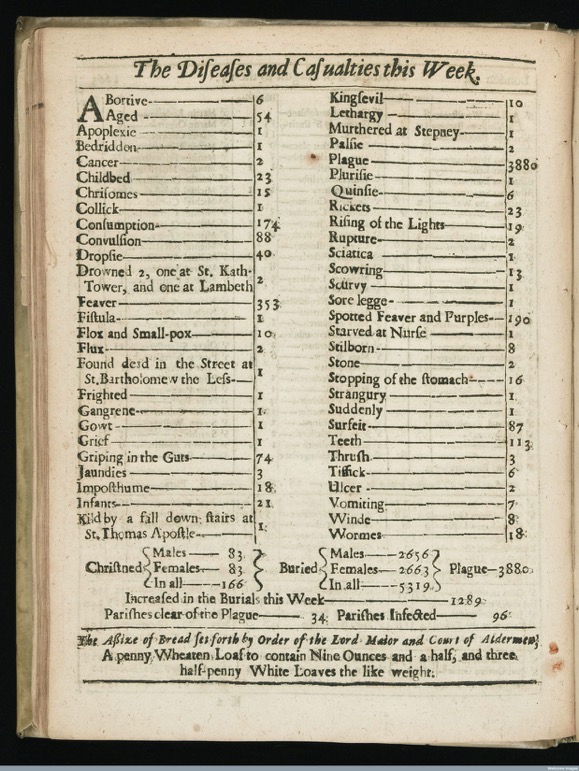 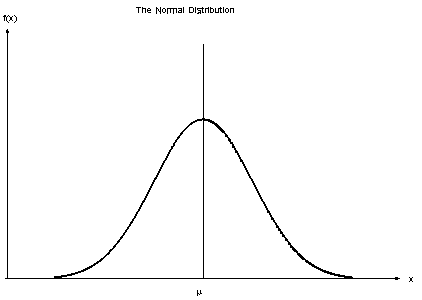 Source: Wellcome Library, London. Bills of Mortality form August 15 - 22, 1665. High death rate from plague. 1665. Under CC BY.40
Von Durchschnitten zu Menschen, vom Marketing der Gleichheit zum Marketing der Unterschiede
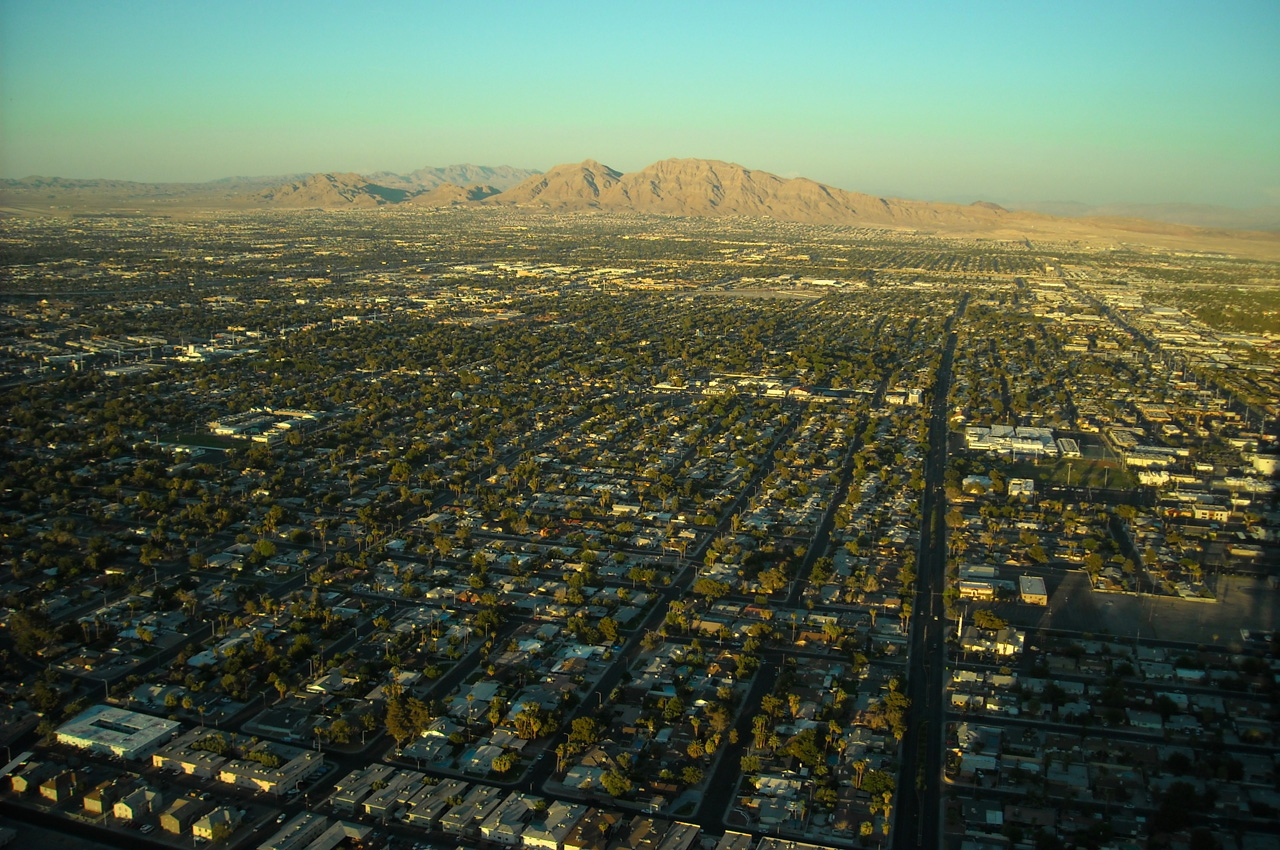 Photo source: Daniel Ramirez, http://bit.ly/2j15lZh (CC BY 2.0)
4
Daten & Technologie übersetzen Imperativ des Unterschieds in die Werbepraxis
UNTERSCHIED
GLEICHHEIT
Website-Buy
Audience-Buy
Network-Buy
1 Preis
CPM =
1 Preis
Nicht relevant
Relevant
€2.4
€0.6
€1.2
€6.8
5
€1.1
€0.4
[Speaker Notes: Zusammengefasst heißt das: Durch die genauere Bestimmung der Zielgruppen und die zusätzlichen Informationen, wo im Gesamtverlauf der sogenannten Customer Journey die größte Kaufbereitschaft besteht, werden Streuverluste minimiert. Die Werbestrategie kann so insgesamt besser umgesetzt werden. Die Anzeigen erzielen auf diese Weise eine höhere Reichweite und die Performance der Onlinekampagnen steigt – und das bei geringeren Budgets.]
6
Programmatic: Nur Charakterisierungen statt Konsensdefinition
„Programmatic Advertising (PA) bezeichnet die automatisierte Aussteuerung einzelner Werbekontaktchancen
in Echtzeit
und ist in Abgrenzung zum technischen Prozess des Realtime-Bidding (RTB) zu verstehen, welcher im Kern ein automatisiertes Preisfindungsverfahren zwischen Angebots- (Sell Side) und Nachfrageseite (Demand Side) darstellt.“
Quelle: BVDW
7
Beispiel Matrix-Definition
8
Zusammenfassung: Komponenten, Konzepte, Modelle
Vermarkungsmodelle
Komponenten
Konzepte
Automated Guaranteed
Self-Service
Workflow Automation
Live Feedback
Festpreis (Non-RTB)
Dynamic Creative
Unreserved Fixed-Rate
Transaction Automation
Biddable
Algorithmic
Software & Algorithms
Real-Time
Invitation-Only Auction
Individually Addressable
External Data
Data
Auktion (RTB)
Open Auction
9
Programmatic wird Mainstream, aber strukturelle und kulturelle Unterschiede beeinflussen Anwendung
10
Wert von Daten & ihrer Interpretation oft höher als Mediawert
Spending-Flow in der programmatischen Wertschöpfungskette*
40%
20%
$0.61
15%
12%
*Exemplarisch. Wertschöpfungskette ist nicht linear. Fees variieren.
11
1st Party-Daten werden zum Wettbewerbsvorteil
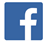 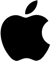 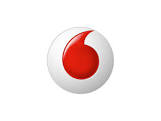 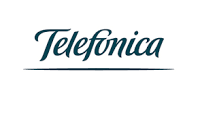 Q4 2016  total RGUs
[Speaker Notes: OTT apps and services – cross borders – bigger than operators 
Business models very different, but all offering same types of content and service and often devices]
M&A: Ad Tech & Analytics sind Hauptziele von Plattformen
12
13
Konsequenz: Zwei Marktgeschwindigkeiten
+20%
14
Akquisitionen und Investments erlauben eigenen Tech-Stack
Telco
Online technology platform
Broadcaster
Agency
*Illustrativ. Nicht vollständig.
15
Datenstrategien können auch ohne Akquisitionen zum Erfolg führen
16
Vermarkter-Koalitionen: Zusammenarbeit mit ‘Frenemies’
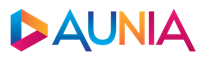 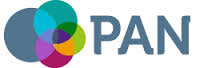 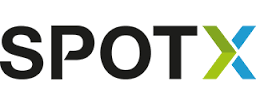 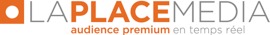 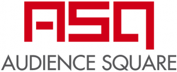 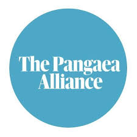 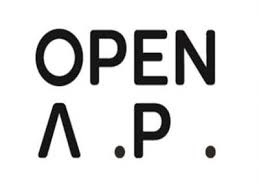 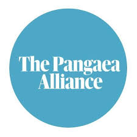 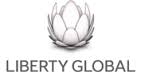 [Speaker Notes: There are hybrids: Premium Audience Network]
17
Post-Programmatic: AI dominiert Marketingzukunft
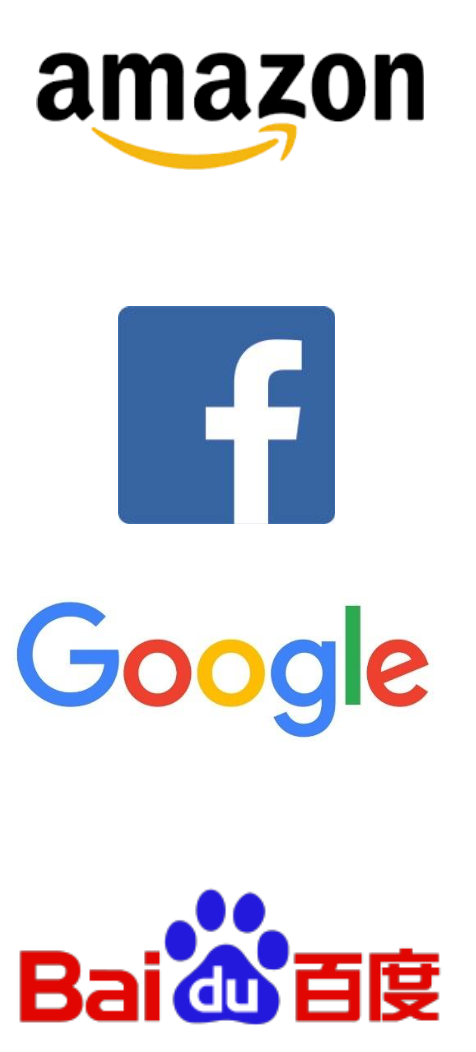 “This is just the first inning. Maybe we are the first. We at the dawn of a new golden age.” 
Jeff Bezos – CEO, Amazon
“I believe advances in AI will help save lives.” Mark Zuckerberg – CEO, Facebook
“Long-term I believe we are moving in the computer industry from  mobile-first to an AI-first world.” Sudar Pichai – CEO, Google
“Artificial Intelligence will be at the core of the future development of Baidu.” Robin Li – CEO, Baidu
18
Programmatic ebnet Weg für neue Konstellationen von Playern
Online Portals
Telcos
E-commerce
Online Platforms
‘Big Media’
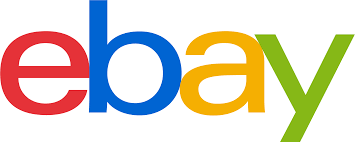 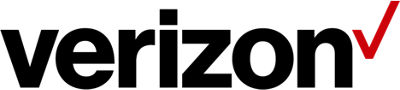 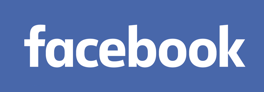 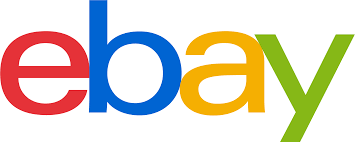 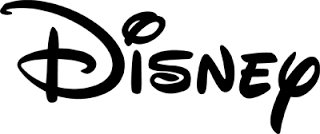 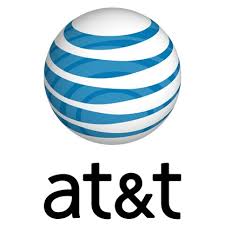 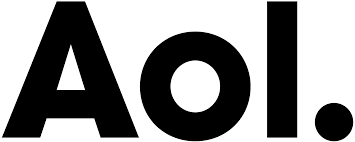 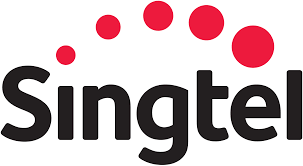 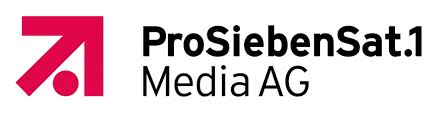 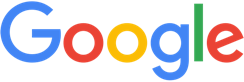 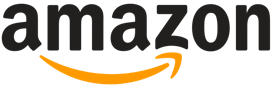 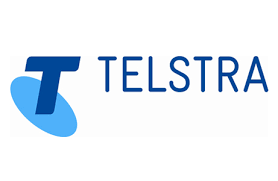 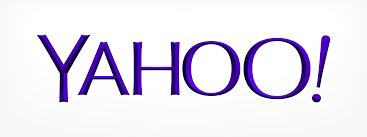 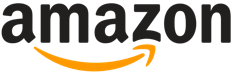 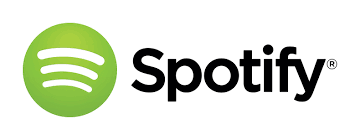 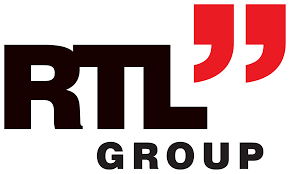 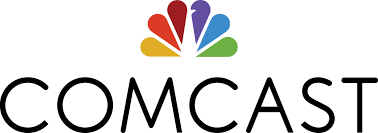 Agency
Advertisers
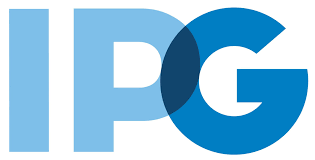 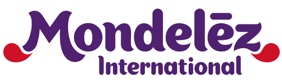 Daten-Aktivierung
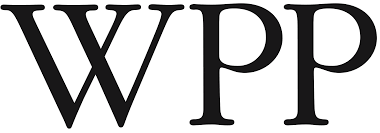 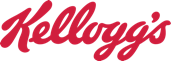 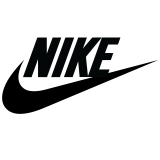 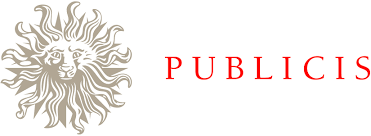 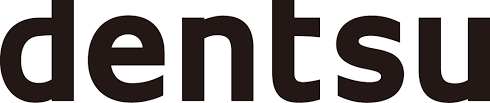 Prof Services
AI-driven
Data Vendors
Pure-play ad tech
CRM
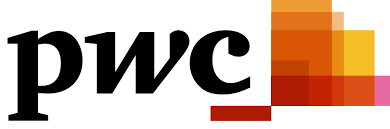 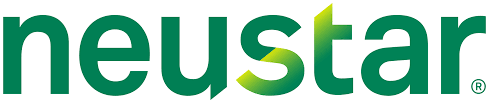 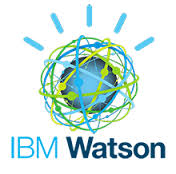 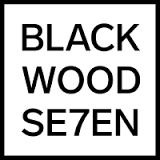 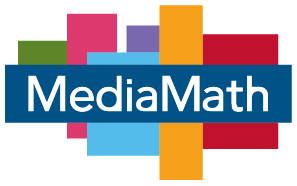 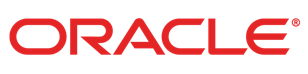 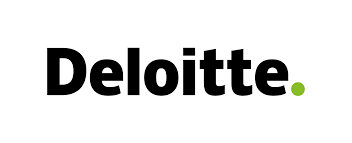 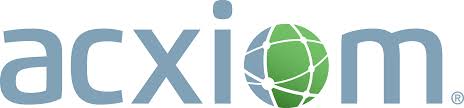 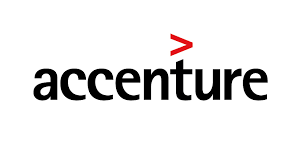 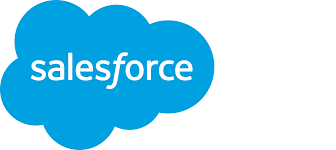 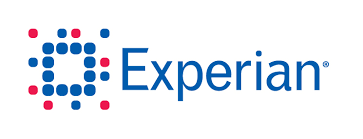 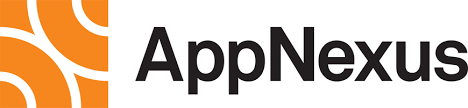 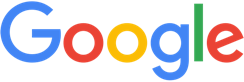 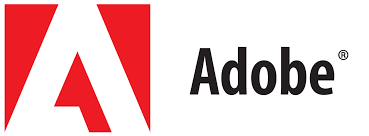 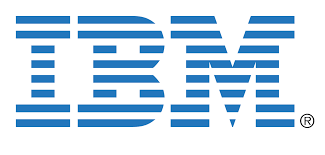 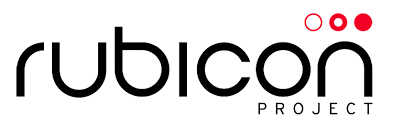 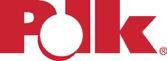 19
Zusammenfassung
Programmatic Advertising ist nicht monolithisch – Matrixdefinition erfasst Nuancen
In der Onlinewerbung ist Programmatic der neue Standard – erhält jedoch rapide Einzug in andere Mediengattungen
Wert der Werbung ist Funktion von Inventar, Daten und Interpretation
Daten, Interpretationen, Reichweite und Technologie schaffen zwei Marktgeschwindigkeiten
Medienunternehmen setzen auf Akquisitionen, Datenstrategien und Partnerschaften
Programmatic ist Wegbereiter für wesentlich tiefgreifendere Transformationen von MarTech bis AI
20
Vielen Dank!